Vorbereitungauf die Feier derErstkommunion
Was Sie tun können
von kirchlichen Festen und Ereignissen  erzählen, aus der (Kinder-)Bibel vorlesen, die Kommunionfeier gemeinsam mit Ihrem Kind vorbereiten 
 miteinander beten
 auf die Termine achten
 zusätzliches Engagement
Vorbereitung konkret
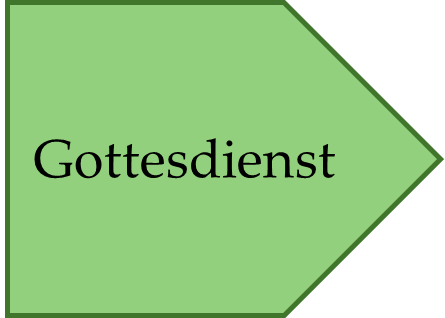 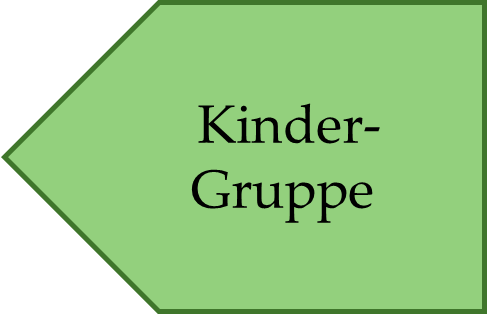 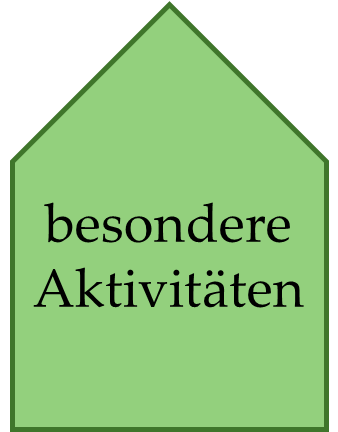 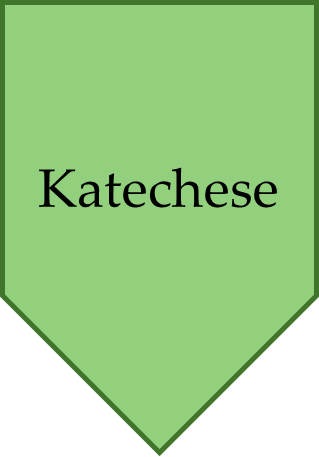 Zwei Modelle zur Wahl
Vier Samstagstreffen
monatlich
 von 9.45 Uhr bis ca. 15.30 Uhr
 Standort wählbar: St. Bartholomäus,  
    St. Georg, St. Josef
 Unterstützung durch Eltern-Katecheten
 Kostenbeitrag 20 €
oder: Wochenendfahrt
Jugendburg Gemen (Borken)
 12. bis 14. April 2024
 von Freitag ca. 17 Uhr bis 
            Sonntag ca. 14 Uhr
 Kosten ca. 80 € pro Person
Kennenlerntreffen am Sonntag, 5.11.2023
Info-Abend für die Eltern am 20. März 2024
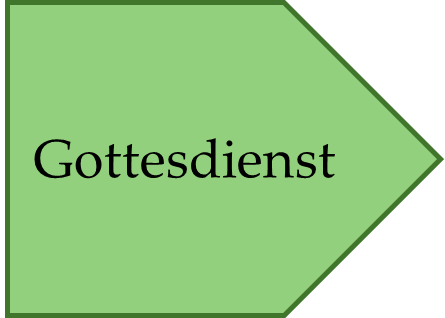 Familienkirche
Familienkirche
monatlich
 dienstags von 17 – 18 Uhr
 in den Kirchen St. Heinrich, St. Bonifatius oder St. Pius
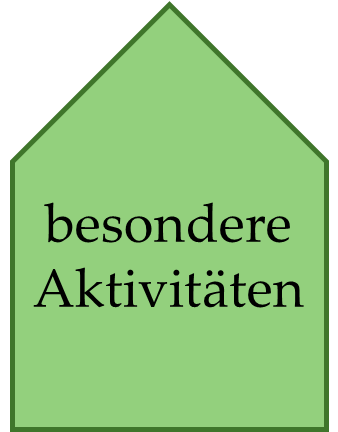 verschiedene Angebote
Angebote
Sternsingen
 Kirchenführung mit Taschenlampen für 
    Kinder
 Kapelle der Veltins-Arena 
 Fahrt zum Dom nach Münster 
 Palmstockbasteln
 Halde Haniel (Kreuzweg)
 Wallfahrt zum Annaberg
freiwillige Angebote
 Anmeldung erforderlich
 begrenzte Teilnehmerzahl
 zusätzliche Kosten Schalke und Münster
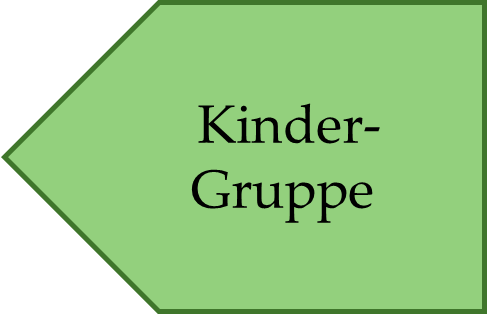 Angebote für Kinder
Angebote für Kinder
Gemeinschaft untereinander
 Messdienergruppen in 
    St. Bartholomäus, 
    St. Georg gemeinsam mit St. Bonifatius, 
    St. Josef – gemeinsam mit St. Heinrich
                     und St. Michael 
    St. Pius
 Kinderchor in 
    St. Josef
Die Kommunionfeiern
St. Georg am 27. April 2024 um 14 Uhr
                            28. April 2024 um 11.15 Uhr
 St. Josef am 27. April 2024 um 14 Uhr
                          28. April 2024 um 11.15 Uhr
 St. Pius am 28. April 2024 um 11 Uhr
 St. Michael am 4. Mai 2024 um 14 Uhr 
 St. Bartholomäus am 5. Mai 2024 um 11 Uhr  
 St. Bonifatius am 5. Mai 2024 um 11 Uhr 
 St. Heinrich am 5. Mai 2024 um 11 Uhr
Dankgottesdienst
Danke
 in Gemeinschaft der Erstkommunion- familien
 Segnung
 Glückwunsch der Pfarrei
 Gottesdienst in Festkleidung
 am Montag nach dem Festgottesdienst
So geht es weiter
Anmeldung mit dem Link/QR-Code ab morgen früh 6 Uhr bis zum 27. Oktober 2023

 Informationen zum Start erhalten Sie 2 Wochen   vor der 1. Familienkirche Anfang November per Mail

 Bestätigung für die Wochenendfahrt erhalten Sie mit dem Anmeldeschluss.
?
Vorbereitungauf die Feier derErstkommunion
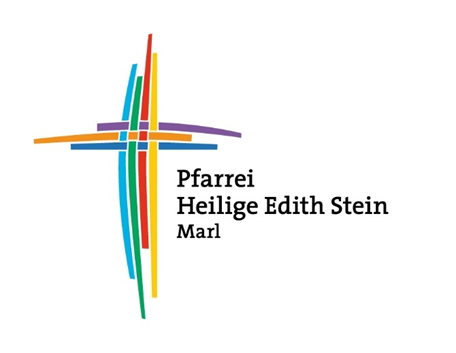 Herzliche Einladung !